1
Ενότητα 2β: Μικροοργανισμοί που απαντώνται στα τρόφιμαβ. Μύκητες
Εισαγωγή στην Μικροβιολογία Τροφίμων
Τμήμα Επιστήμης και Τεχνολογίας Τροφίμων
Πανεπιστήμιο Δυτικής Αττικής
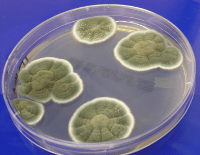 2
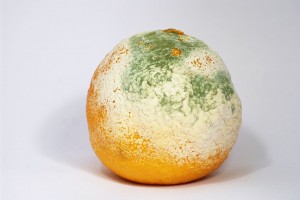 Β. Μύκητες (fungi)
Οι μύκητες αποτελούν ένα ξεχωριστό βασίλειο της επικράτειας των ευκαρυωτικών οργανισμών
 Εχουν χαρακτηριστεί ~100.000 είδη μυκήτων
Στους μύκητες ανήκουν οι ζύμες, οι νηματοειδείς μύκητες (μούχλες) και τα μανιτάρια
Στην μικροβιολογία μας ενδιαφέρουν οι ζύμες και οι μούχλες
Neil A. Campbell, ΒΙΟΛΟΓΙΑ, ΤΟΜΟΣ ΙΙ, ΠΕΚ 2011
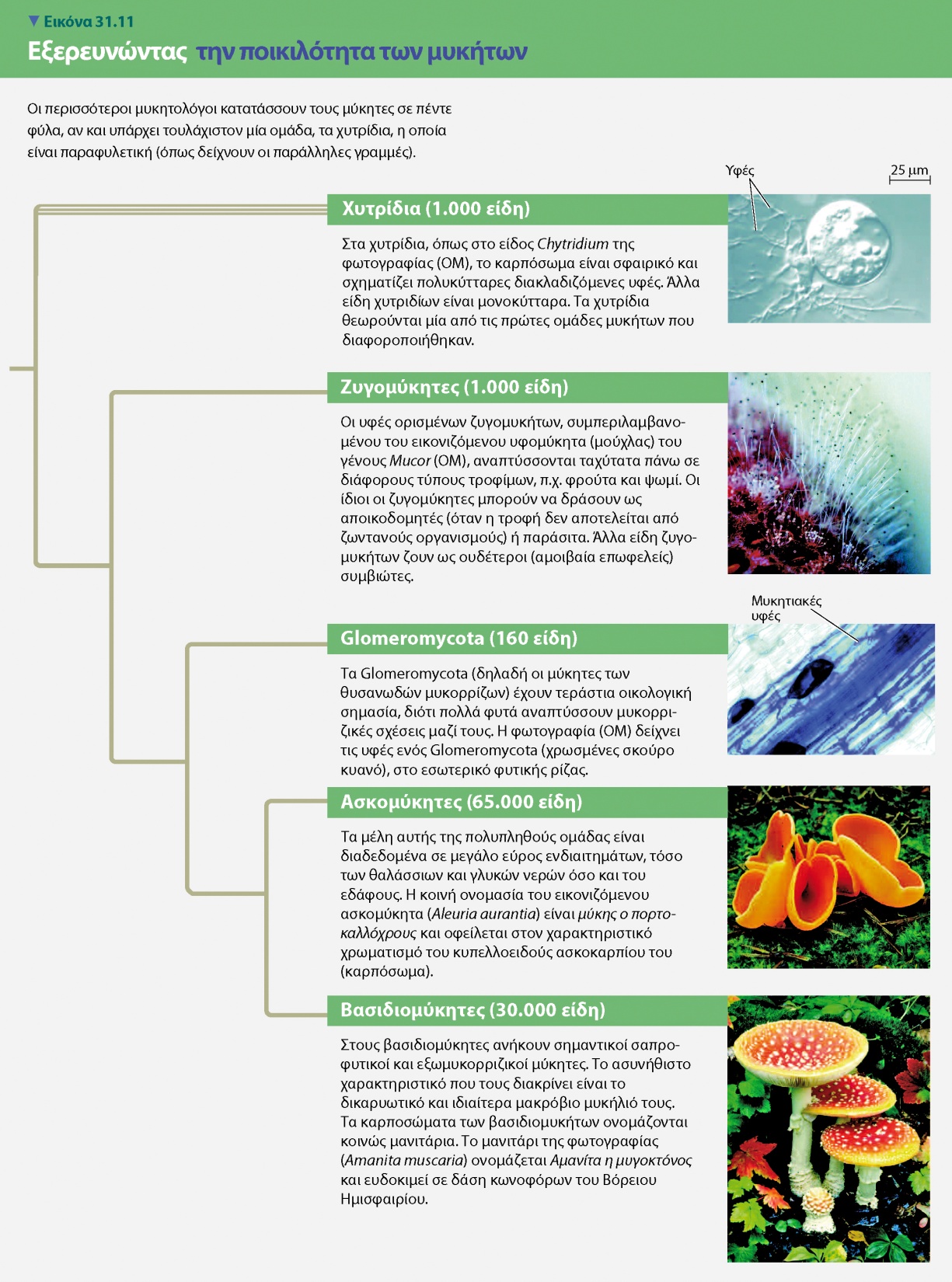 3
Οι μυκητολόγοι κατατάσσουν τους μύκητες σε 5 φύλα:

Χυτρίδια
Ζυγομύκητες
Glomeromycota
Ασκομύκητες
Βασιδιομύκητες
Οι πιο βασικοί
Δύο βασικές μορφές μυκήτων που μελετούμε στην Μικροβιολογία
4
Νηματοειδείς μύκητες (υφομύκητες ή μούχλες)
Ζυμομύκητες
Είναι μονοκύτταροι σφαιρικού ή ωοειδούς σχήματος και συνήθως δεν αναπτύσσουν υφές
Πολλαπλασιάζονται εγγενώς και αγενώς
Αναπτύσσουν μυκήλιο το οποίο είναι ένα δίκτυο από υφές (εμφάνιση μούχλας)
Πολλαπλασιάζονται εγγενώς και αγενώς
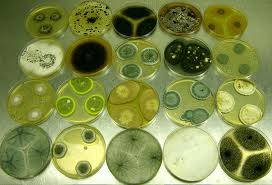 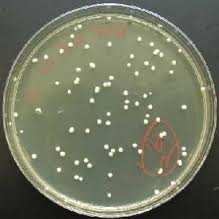 BIOΛOΓIA TΩN MIKPOOPΓANIΣMΩN – ΠANEΠIΣTHMIAKEΣ EKΔOΣEIΣ KPHTHΣ
5
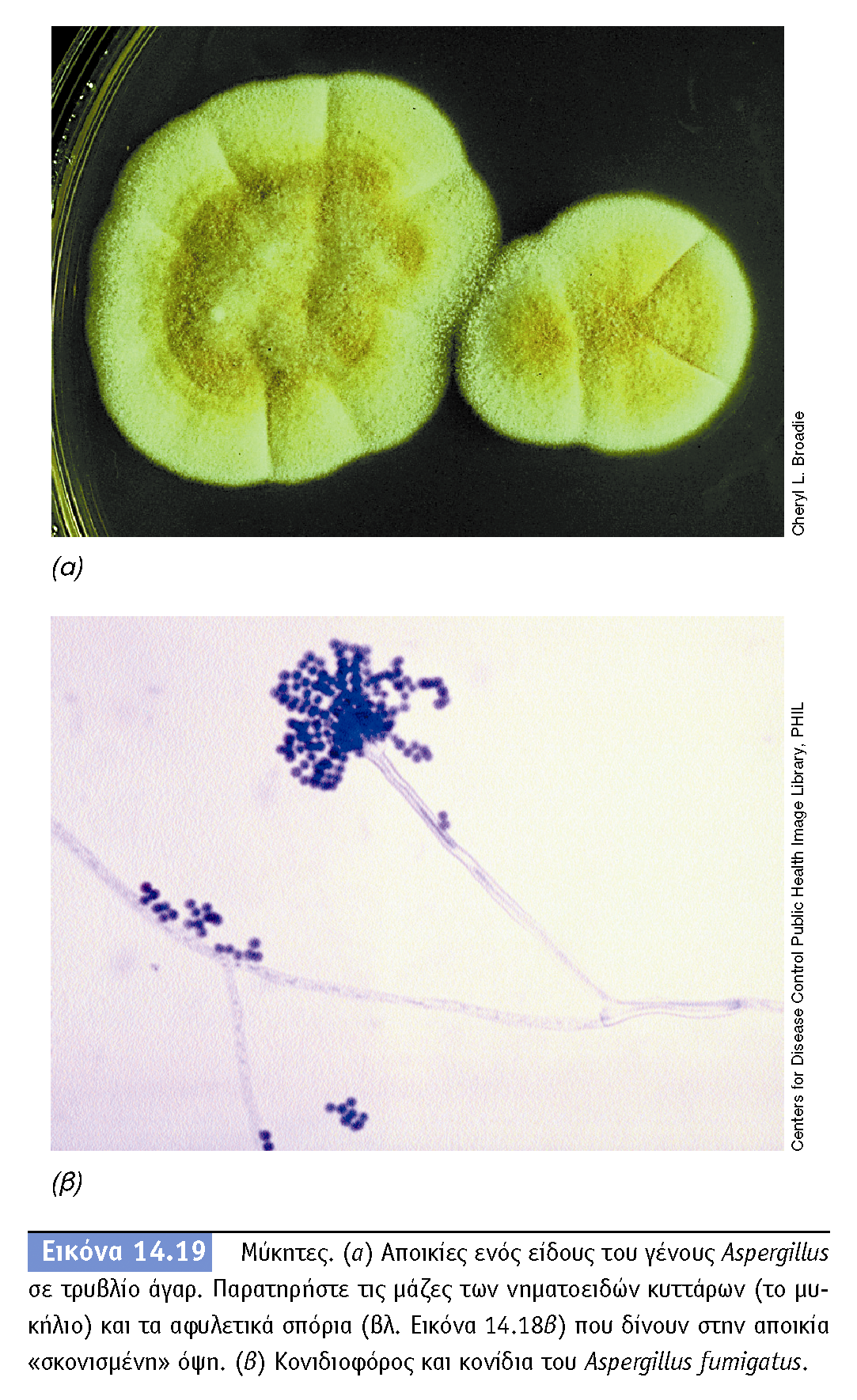 Μούχλες
(νηματοειδείς μύκητες)
Ζύμες (μονοκύτταροι μύκητες)
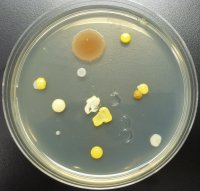 Ζύμες και μούχλες: χαρακτηριστικά
6
Ζύμες
Μούχλες
Αποτελούν σημαντικούς αλλοιωγόνους μικροοργανισμούς για τη βιομηχανία τροφίμων, 
Ορισμένα είδη και στελέχη μπορούν να παράγουν τοξίνες (μυκοτοξίνες), και να καταστούν επικίνδυνοι για τη δημόσια υγεία. 
Όμως οι μύκητες έχουν και ωφέλιμες χρήσεις, στην παρασκευή τροφίμων (π.χ. τυρί ροκφόρ) και στην παραγωγή χρήσιμων οργανικών ενώσεων (πχ ένζυμα, κιτρικό οξύ)
Μεγαλύτεροι σε μέγεθος από τα βακτήρια, 
Εχουν μεταβολισμό και οξειδωτικό και ζυμωτικό
 Η παρουσία τους στα τρόφιμα δεν είναι επικίνδυνη για τον άνθρωπο αλλά μπορεί να προκαλέσουν αλλοιώσεις.
 Πολλαπλασιάζονται με εκβλάστηση.
7
Μούχλες (νηματοειδείς μύκητες)
Penicillium:
Χαρακτηριστικός μύκητας μούχλας

	Οι μούχλες αναπτύσσονται με διακλαδιζόμενα ινίδια, τις υφές.
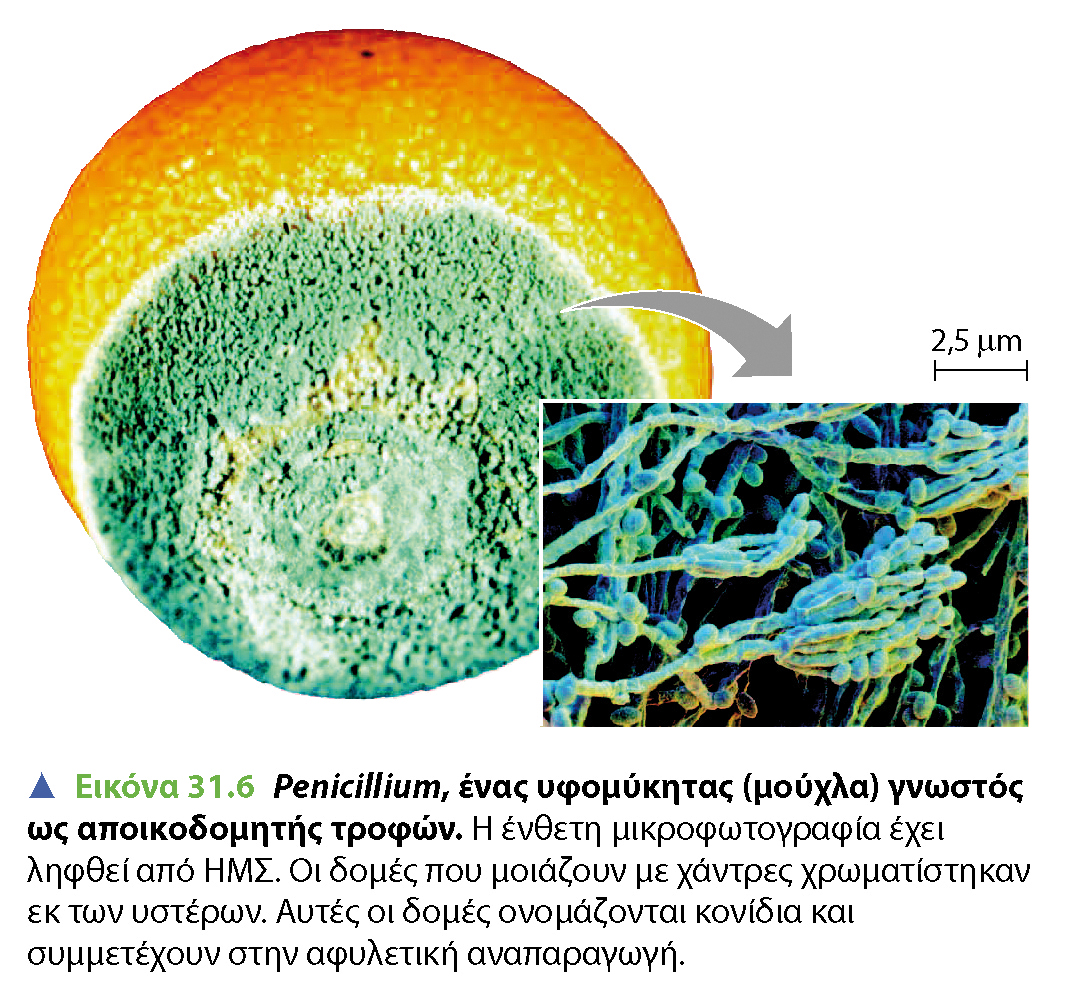 BIOΛOΓIA TΩN MIKPOOPΓANIΣMΩN – ΠANEΠIΣTHMIAKEΣ EKΔOΣEIΣ KPHTHΣ
8
Δομή νηματοειδούς μύκητα:  
οι υφές σχηματίζουν μία μάζα διαπλεγμένων δικτύων, το μυκήλιο
Στα άκρα των εναέριων υφών υπάρχουν τα κονίδια (σπόρια)
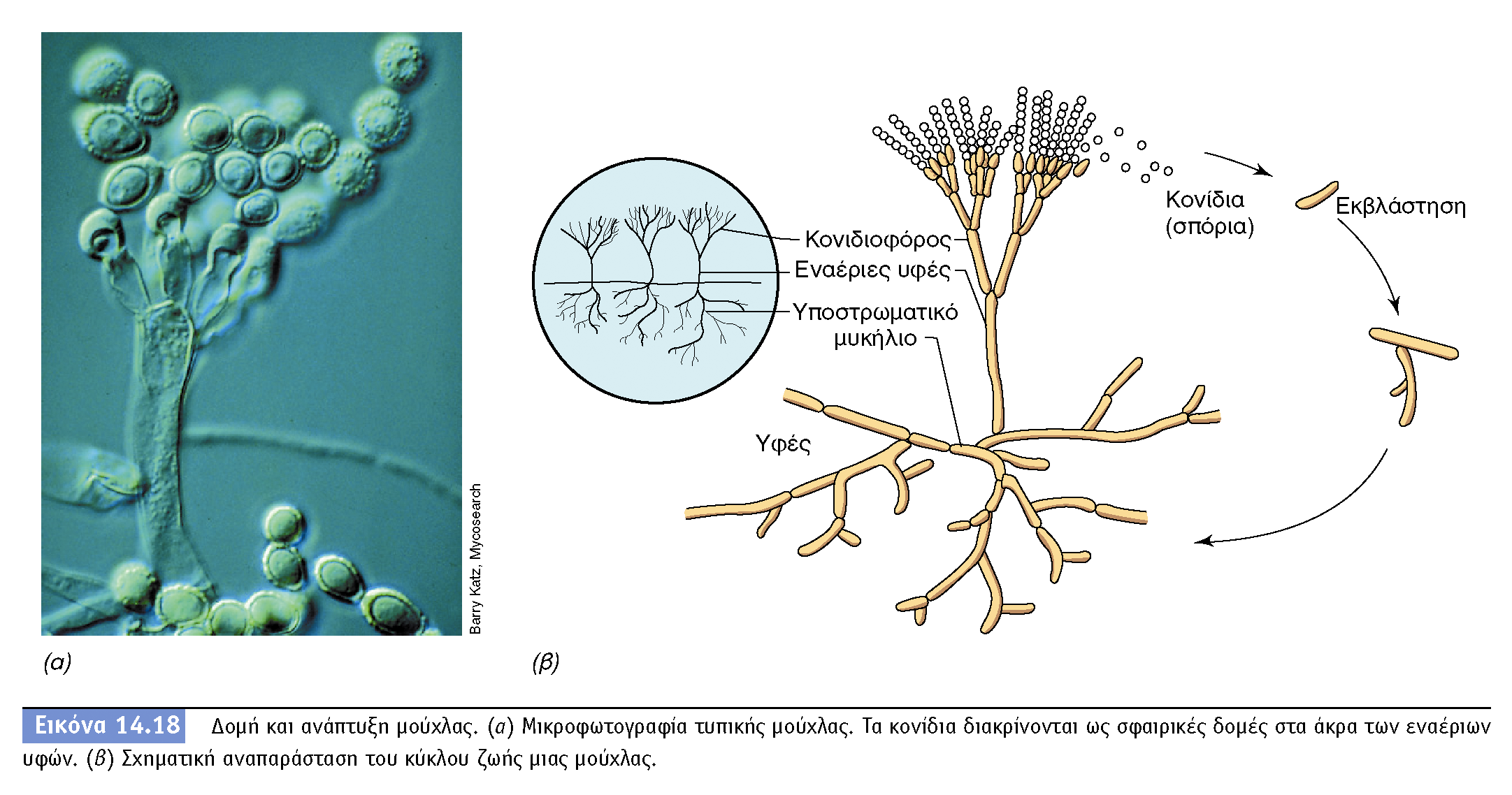 Neil A. Campbell, ΒΙΟΛΟΓΙΑ, ΤΟΜΟΣ ΙΙ, ΠΕΚ 2011
Μορφές μυκηλιακών υφών: 
με διαφράγματα (εγκάρσια τοιχώματα)
κοινοκύτταρο (πολυπύρηνο συνεχές κυτταρόπλασμα)
9
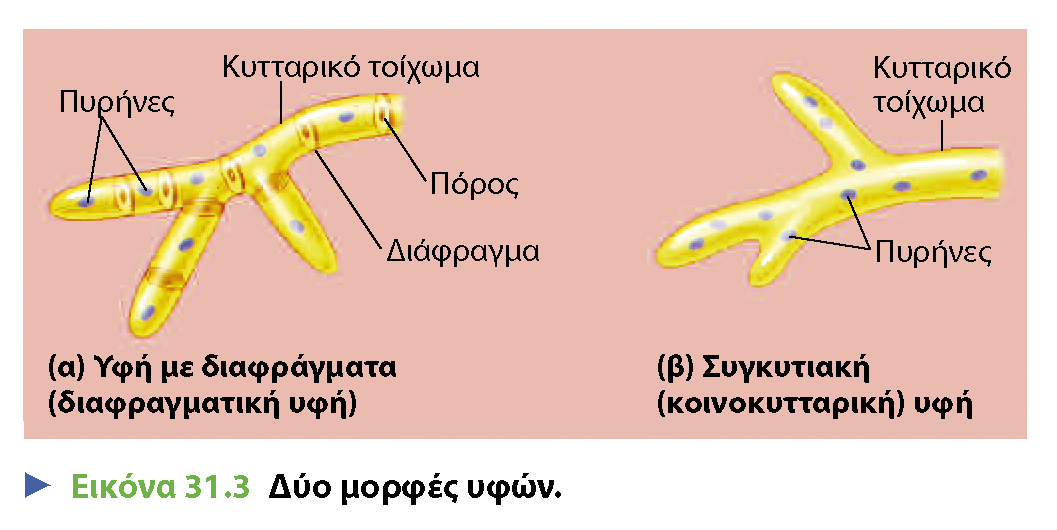 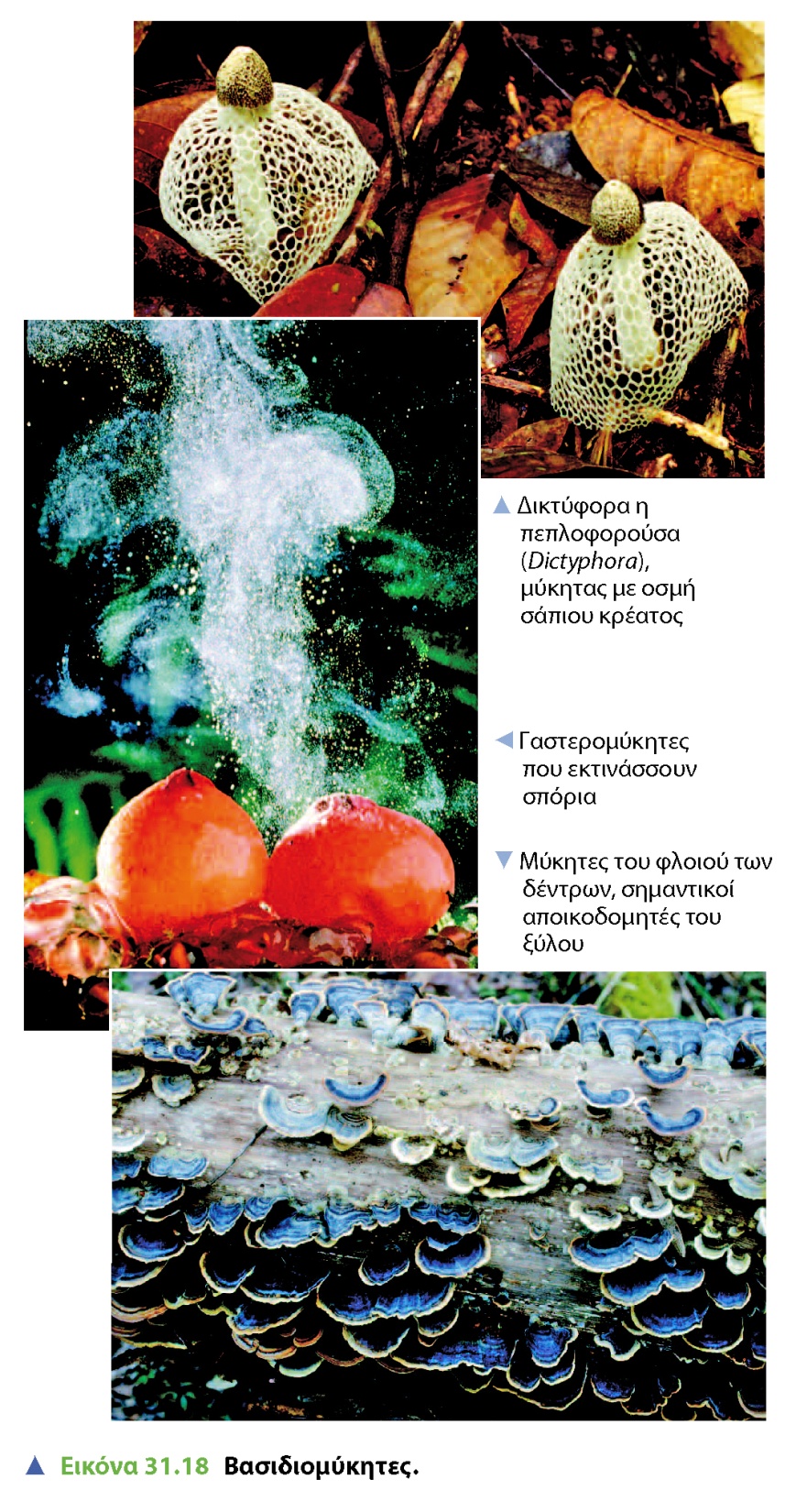 10
Σπόρια μυκήτων
Οι περισσότεροι μύκητες αναπαράγονται με σπόρια, τόσο με φυλετικούς όσο και με αφυλετικούς βιολογικούς κύκλους
Τα σπόρια απελευθερώνονται από τα κονίδια (συχνά σαν νέφος) και μεταφέρονται με τον αέρα και το νερό σε μεγάλες αποστάσεις
Τρόποι αναπαραγωγής μυκήτων
11
Αγενής αναπαραγωγή (αφυλετική αναπαραγωγή)
Εγγενής αναπαραγωγή (ή φυλετική αναπαραγωγή)
Όταν μεσολαβούν δύο αντίθετοι τύποι κυττάρων
Με εγγενή σπόρια (φυλετικά)
Με  αγενή σπόρια
Με απομονωμένες υφές
Με μέρος μυκηλίου


τα κύτταρα παραμένουν απλοειδή (ένα αντίγραφο από κάθε χρωμόσωμα)
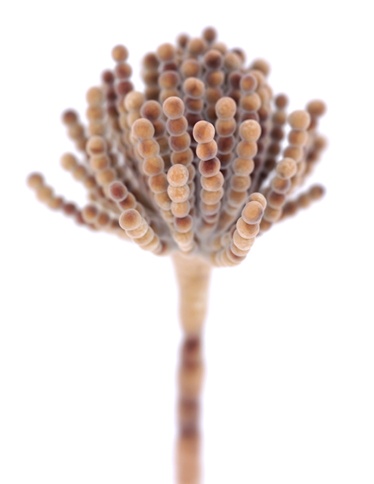 12
κατηγορίες εγγενών (φυλετικών ή σεξουαλικών) σπορίων
Ζυγοσπόρια (ζυγομύκητες)
Ασκοσπόρια (ασκομύκητες)
Βασιδιοσπόρια (βασιδιομύκητες)
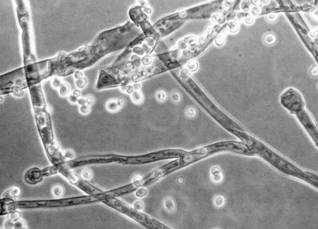 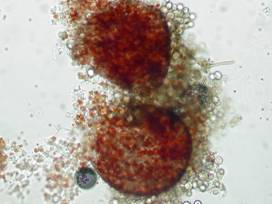 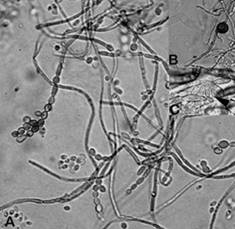 13
Κατηγορίες αγενών (αφυλετικών) σπορίων
Κονίδια (σπόρια που έχουν προέλθει από μίτωση των κυττάρων μίας εξειδικευμένης υφής, τυπικά γένη Aspergillus spp., Penicillium spp., δερματόφυτα)






Βλαστοκονίδια (όταν προέρχονται από εκβλάστηση ζυμών, πχ Candida albicans)
Αρθροκονίδια (όταν αποσπώνται τμήματα από υφές, πχ Coccidioides immitis)




Χλαμυδοκονίδια (όταν τα σπόρια αποκτούν παχιά κυτταρικά τοιχώματα, πχ, Candida) 


Σποραγγειοσπόρια (σε ζυγομύκητες, πχ Rhizopus, Mucor)
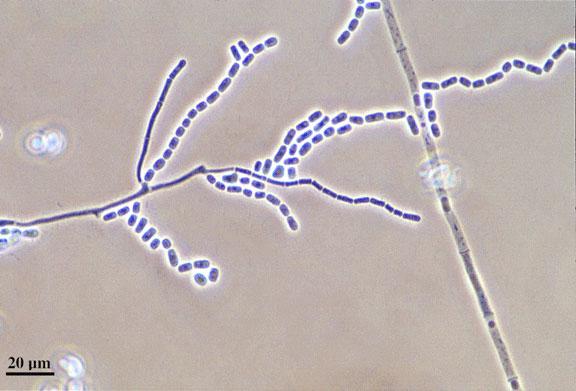 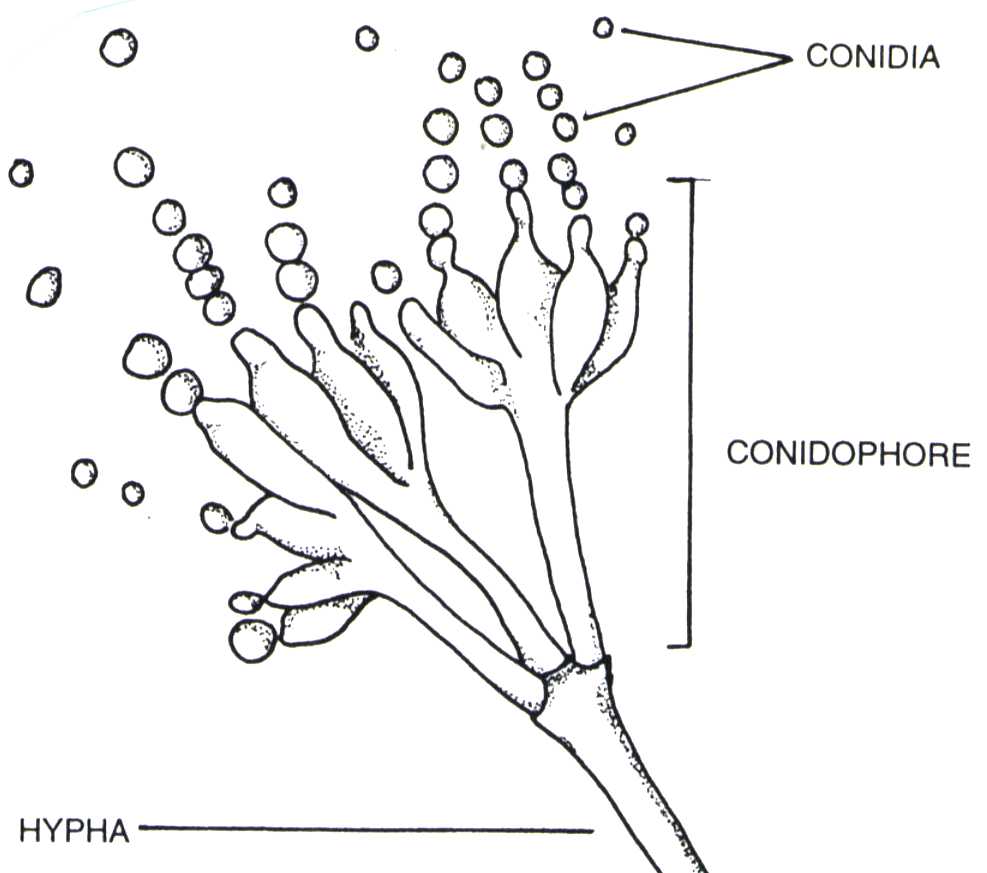 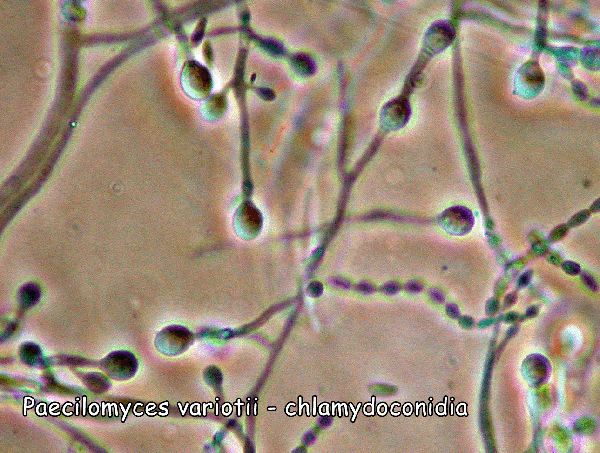 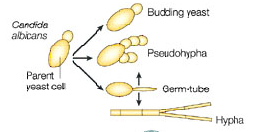 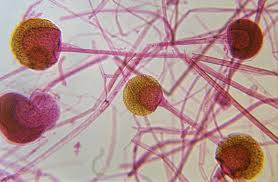 14
Σημασία των διαφορετικών τρόπων αναπαραγωγής
Αφυλετική αναπαραγωγή
Φυλετική αναπαραγωγή
Μονοκύτταροι (πχ βακτήρια) και ορισμένοι πολυκύτταροι
Ένα άτομο που αναπαράγεται αφυλετικά δημιουργεί ένα κλώνο δηλ μία ομάδα γενετικά πανομοιότυπων ατόμων
Οι απόγονοι που προκύπτουν με φυλετική αναπαραγωγή κληρονομούν και από τους δύο γονείς τους ένα μοναδικό συνδυασμό γονιδίων
Κάθε απόγονος έχει διαφορετική γενετική σύσταση (γενετική ποικιλία ή ποικιλομορφία) απαραίτητη για την φυσική επιλογή
15
Δευτερομύκητες ή ατελείς μύκητες
Είναι οι νηματοειδείς μύκητες ή οι σακχαρομύκητες που δεν έχει επιβεβαιωθεί αν έχουν φυλετικό στάδιο στον βιολογικό τους κύκλο
Η μυκητική μορφή που παράγει σεξουαλικούς σπόρους ονομάζεται τελομορφική (teleomorph)
Η μυκητική μορφή που παράγει ασεξουαλικούς σπόρους ονομάζεται αναμορφική (anamorph)
Μπορεί η τελομορφική και η αναμορφική μορφή του ίδιου μύκητα να έχουν διαφορετικά ονόματα 
Εάν δεν έχει ανακαλυφθεί η τελομορφική μορφή σε ορισμένους μύκητες τότε ονομάζονται και  «ατελείς μύκητες» ή δευτερομύκητες
Παράδειγμα: 
Aspergillus niger (αναμορφική)

Sterigmatocystis nigra (τελομορφική)
16
Το κυτταρικό τοίχωμα των μυκήτων αποτελείται από χιτίνη, μαννοπρωτείνες και β-γλυκάνες
Μαννοπρωτείνες
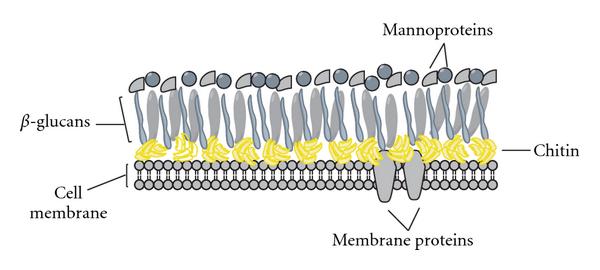 β-γλυκάνες
Χιτίνη
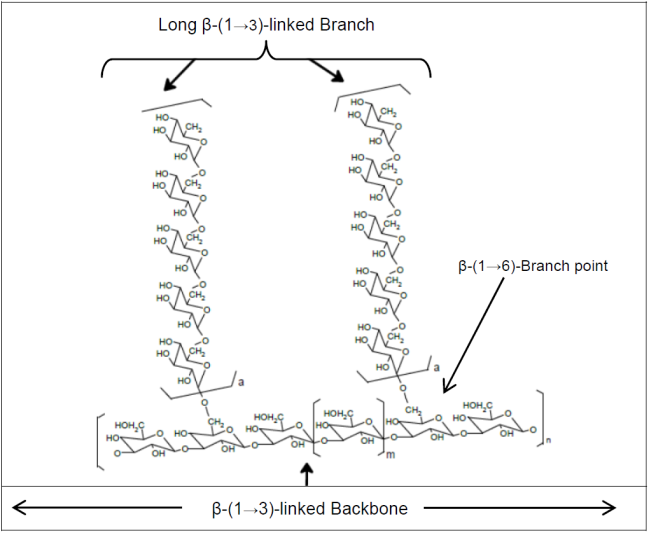 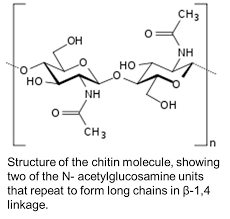 Η χιτίνη είναι ένας πολυσακχαρίτης. Απαντάται και στον εξωσκελετό των αρθροπόδων (εντόμων)
17
Οι β-γλυκάνες είναι φυσικοί πολυσακχαρίτες (δύσπεπτοι). Απομονώνονται από μύκητες και χορηγούνται ως συμπληρώματα διατροφής για την τόνωση του ανοσοποιητικού συστήματος
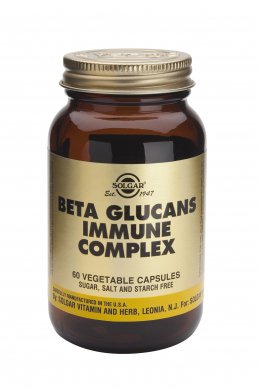 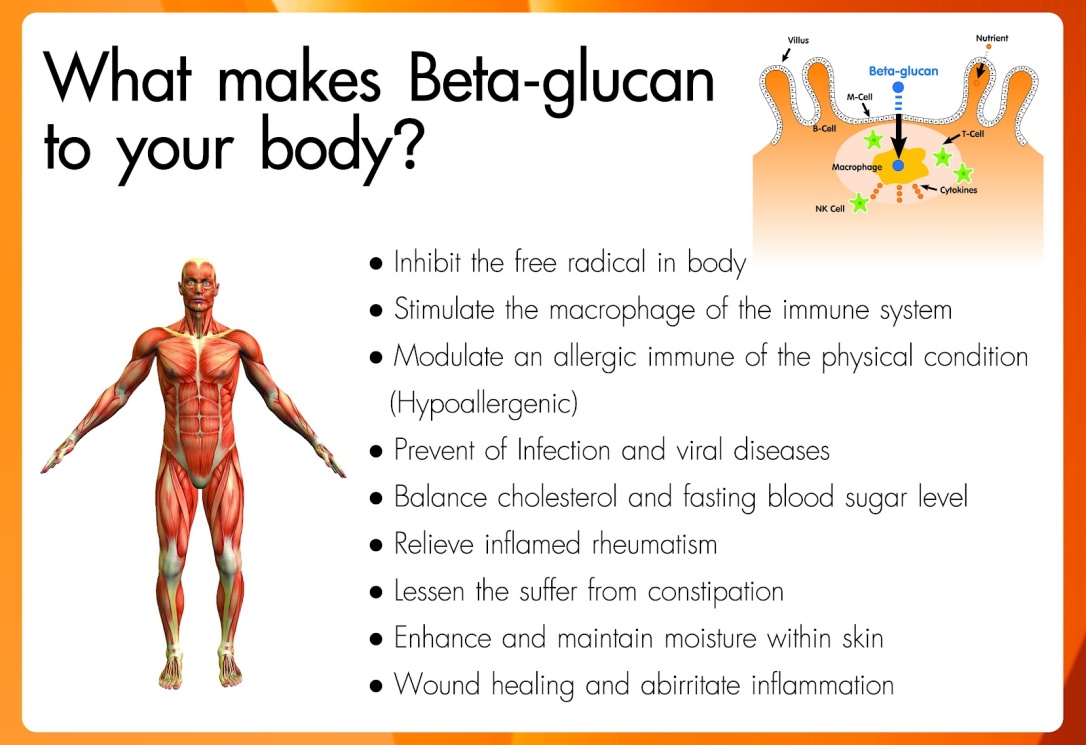 18
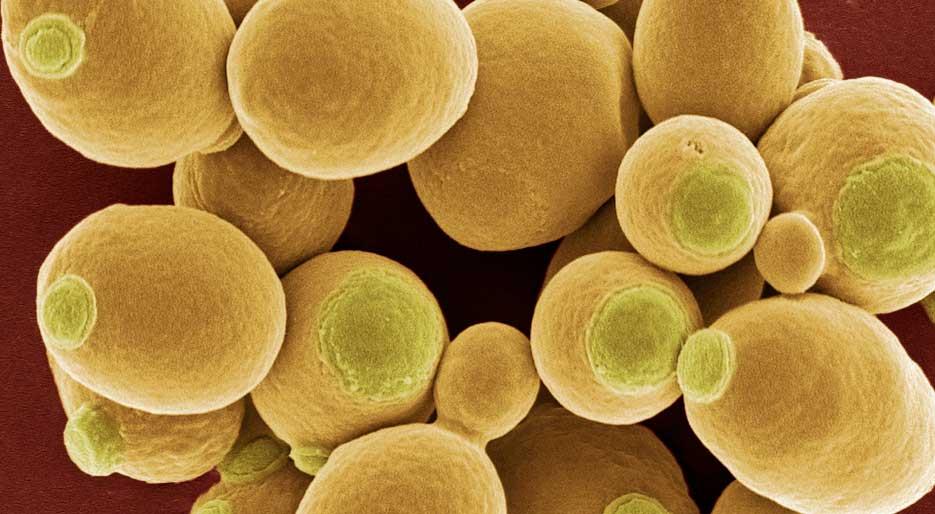 Ζυμομύκητες ή Ζύμες (yeasts)
Μικροσκοπικοί μονοκύτταροι μύκητες
>1500 είδη έχουν χαρακτηριστεί
Ανήκουν κυρίως στο φύλο των Ασκομυκήτων ή Βασιδιομυκήτων
Χρησιμοποιούνται για την παραγωγή άρτου, οίνου, μπύρας από τους αρχαίους χρόνους
Βρίσκονται σχεδόν παντού (έδαφος, νερό, ζώα, φυτά) και κυρίως σε σακχαρώδη υποστρώματα όπως νέκταρ λουλουδιών και φρούτα
Neil A. Campbell, ΒΙΟΛΟΓΙΑ, ΤΟΜΟΣ ΙΙ, ΠΕΚ 2011
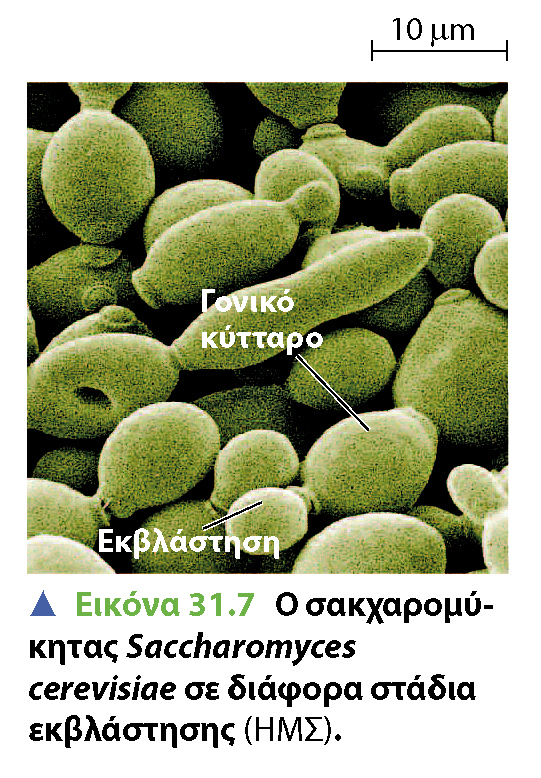 19
Saccharomyces cerevisiae:
Χαρακτηριστικός ζυμομύκητας

Ανήκει στους Ασκομύκητες
BIOΛOΓIA TΩN MIKPOOPΓANIΣMΩN – ΠANEΠIΣTHMIAKEΣ EKΔOΣEIΣ KPHTHΣ
20
Saccharomyces cerevisiae: ο πιο κοινός ζυμομύκητας.  Χρησιμοποιείται για την παραγωγή ψωμιού, κρασιού και μπύρας
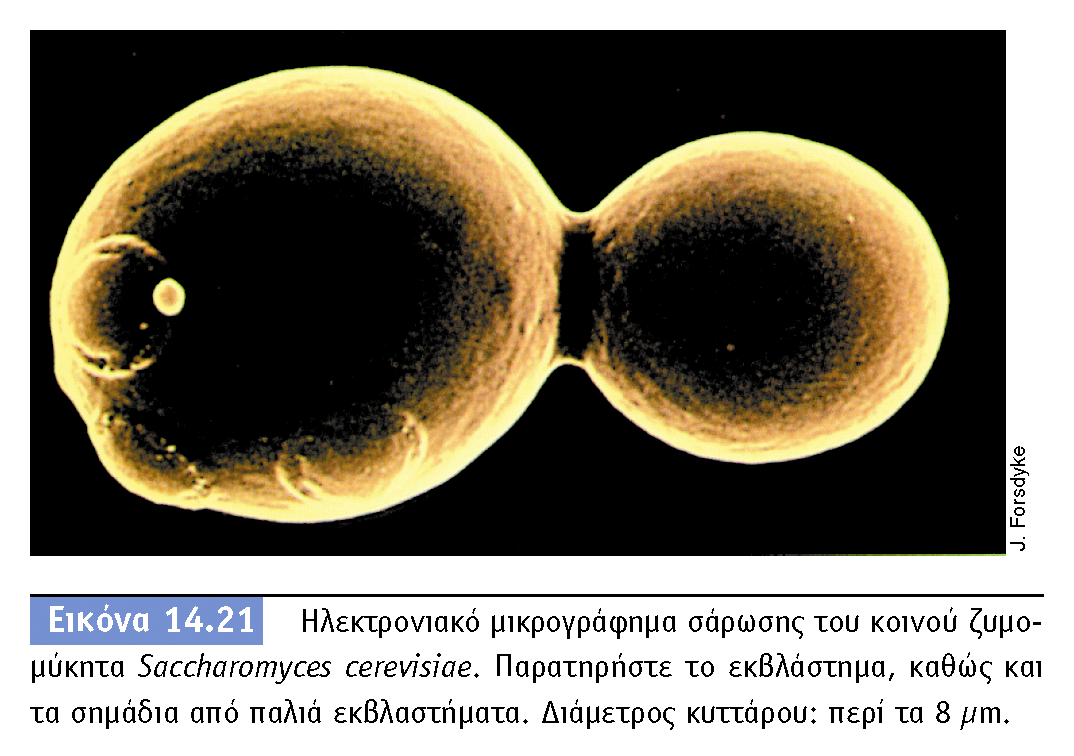 BIOΛOΓIA TΩN MIKPOOPΓANIΣMΩN – ΠANEΠIΣTHMIAKEΣ EKΔOΣEIΣ KPHTHΣ
21
Αγενής ή Αφυλετική αναπαραγωγή ζυμομύκητα με εκβλάστηση (budding)(το μητρικό κύτταρο αναπτύσσει  μία προεξοχή η οποία διογκώνεται και αποσπάται)
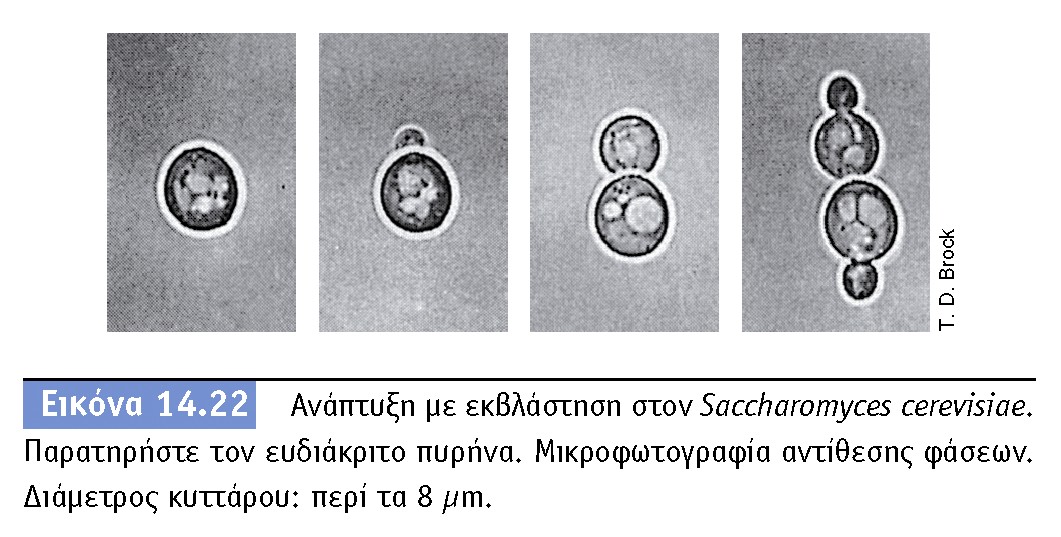 H αγενής αναπαραγωγή μπορεί να γίνει και με κυτταρική διαίρεση ( fission)
BIOΛOΓIA TΩN MIKPOOPΓANIΣMΩN – ΠANEΠIΣTHMIAKEΣ EKΔOΣEIΣ KPHTHΣ
22
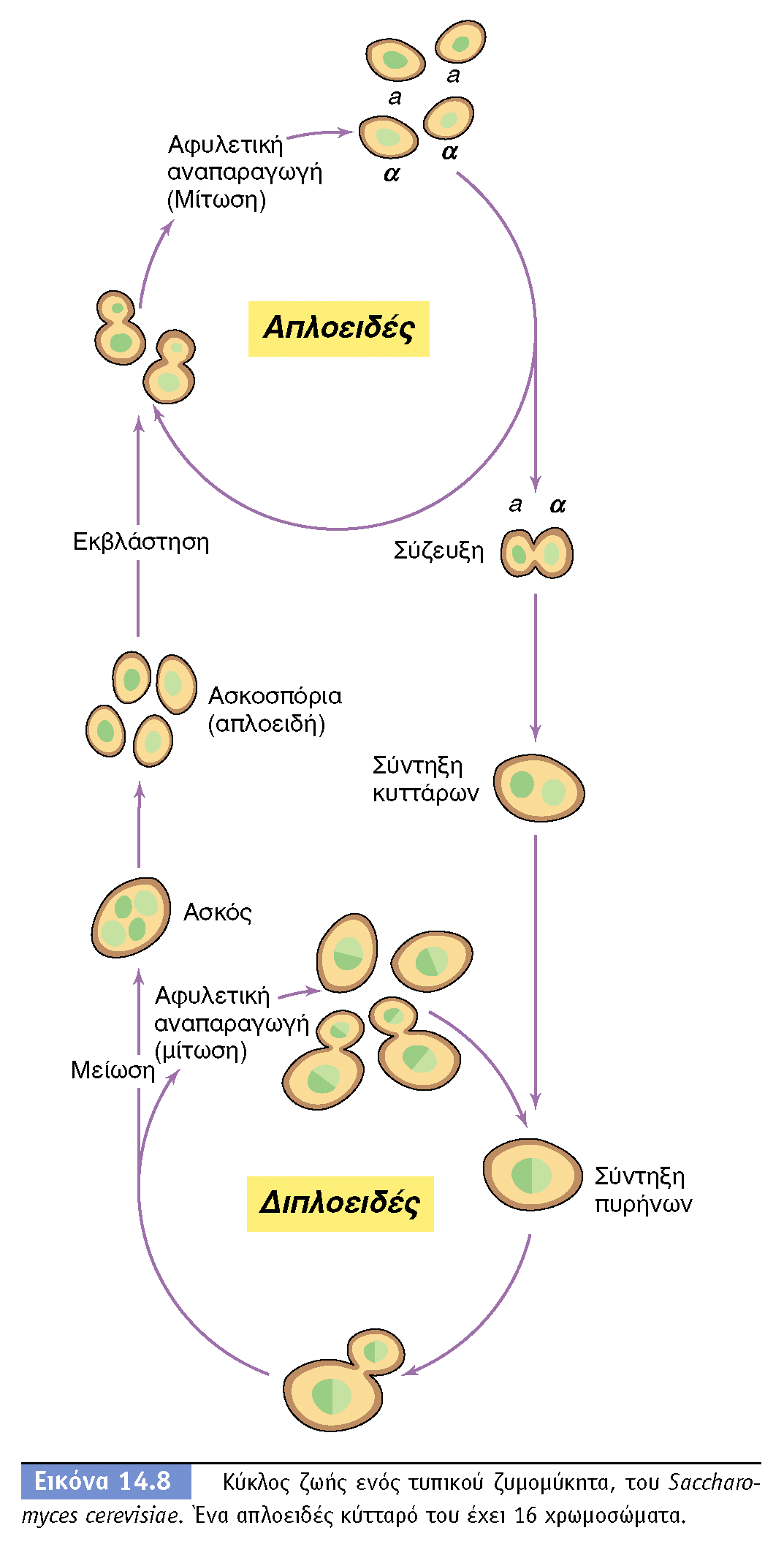 Κύκλος ζωής ζυμομύκητα:
 αναπαράγεται αφυλετικά και φυλετικά
Αφυλετικά (Αγενής πολλαπλασιαμός):
Εκβλάστηση (προκύπτουν απλοειδή κύτταρα ίδια με το μητρικό)

Φυλετικά (Εγγενής πολλαπλασιασμός):

Ενώνονται δύο διαφορετικοί τύποι σπορίων, τα α και τα a 
 προκύπτει ένα ζυγωτό διπλοειδές 
Με μείωση από το ζυγωτό προκύπτουν 4 απλοειδή κύτταρα που λέγονται ασκοσπόρια
23
Οι περισσότεροι μύκητες και ζύμες είναι αερόβιοι.
Ορισμένα είδη όπως ο Saccharomyces cerevisiae είναι δυνητικά αναερόβια δηλαδή αναπτύσσονται σε αερόβιες και αναερόβιες συνθήκες
24
Οι μύκητες επηρεάζουν καθοριστικά την ανακύκλωση τροφών, τις οικολογικές αλληλεπιδράσεις και την ανθρώπινη ευημερία
Οι περισσότεροι μύκητες είναι αποικοδομητές νεκρής οργανικής ύλης (σαπρόφυτα) και συντελούν στην ανακύκλωση τροφών
Άλλοι μύκητες είναι συμβιώτες (συμβιώνουν με διάφορους οργανισμούς, πχ λειχήνες)
25
H ζύμη Saccharomyces cerevisiae
Είναι χαρακτηρισμένη ως GRAS 
Generally Regarded as Safe

Θεωρείται ασφαλής για χρήση σε προϊόντα για ανθρώπινη κατανάλωση
BIOΛOΓIA TΩN MIKPOOPΓANIΣMΩN – ΠANEΠIΣTHMIAKEΣ EKΔOΣEIΣ KPHTHΣ
26
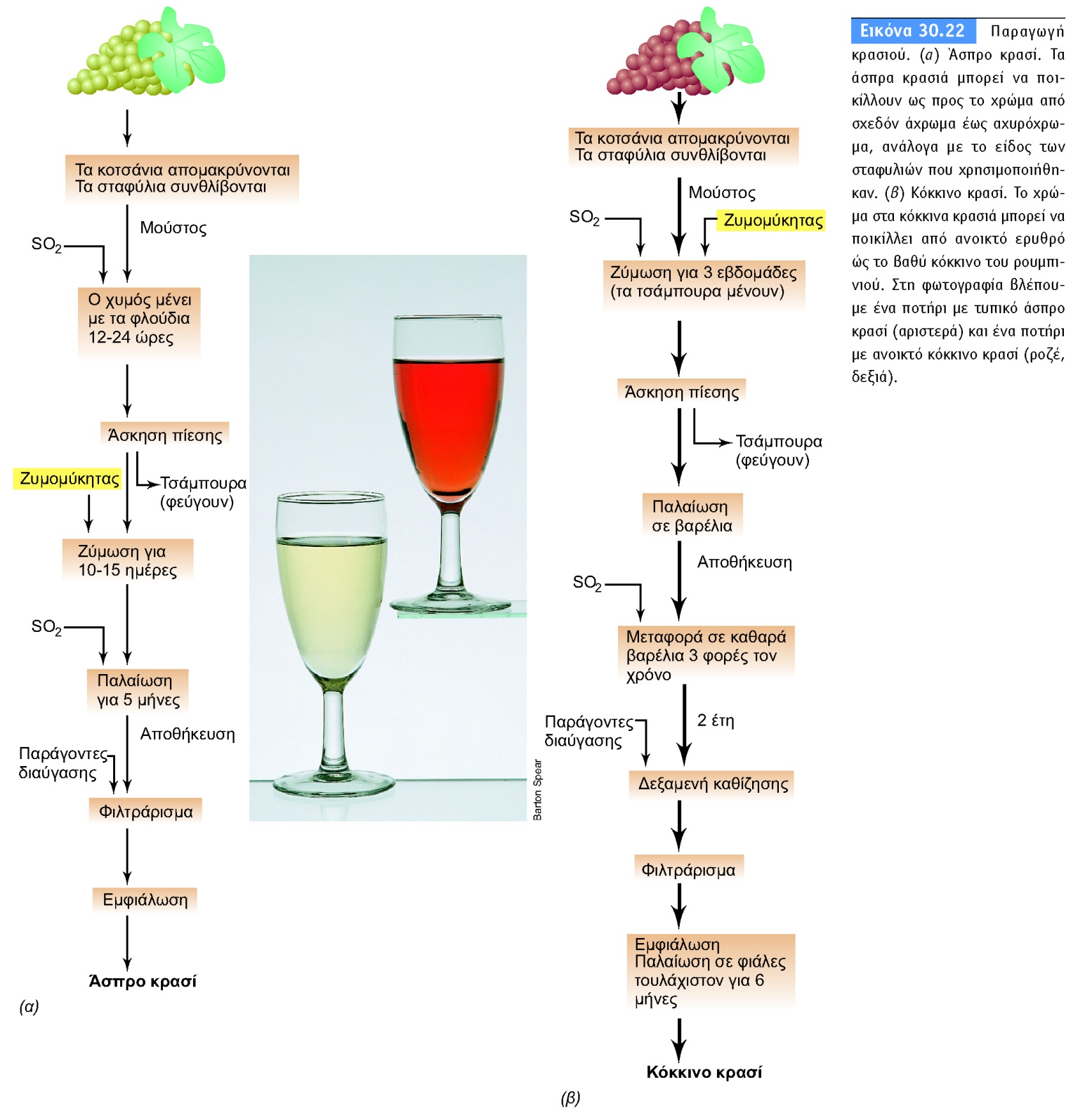 Αλκοολική ζύμωση με ζυμομύκητες (παραγωγή κρασιού)
BIOΛOΓIA TΩN MIKPOOPΓANIΣMΩN – ΠANEΠIΣTHMIAKEΣ EKΔOΣEIΣ KPHTHΣ
Παραγωγή μικροβιακής βιομάζας (κύτταρα ζύμης S.cerevisiae)
27
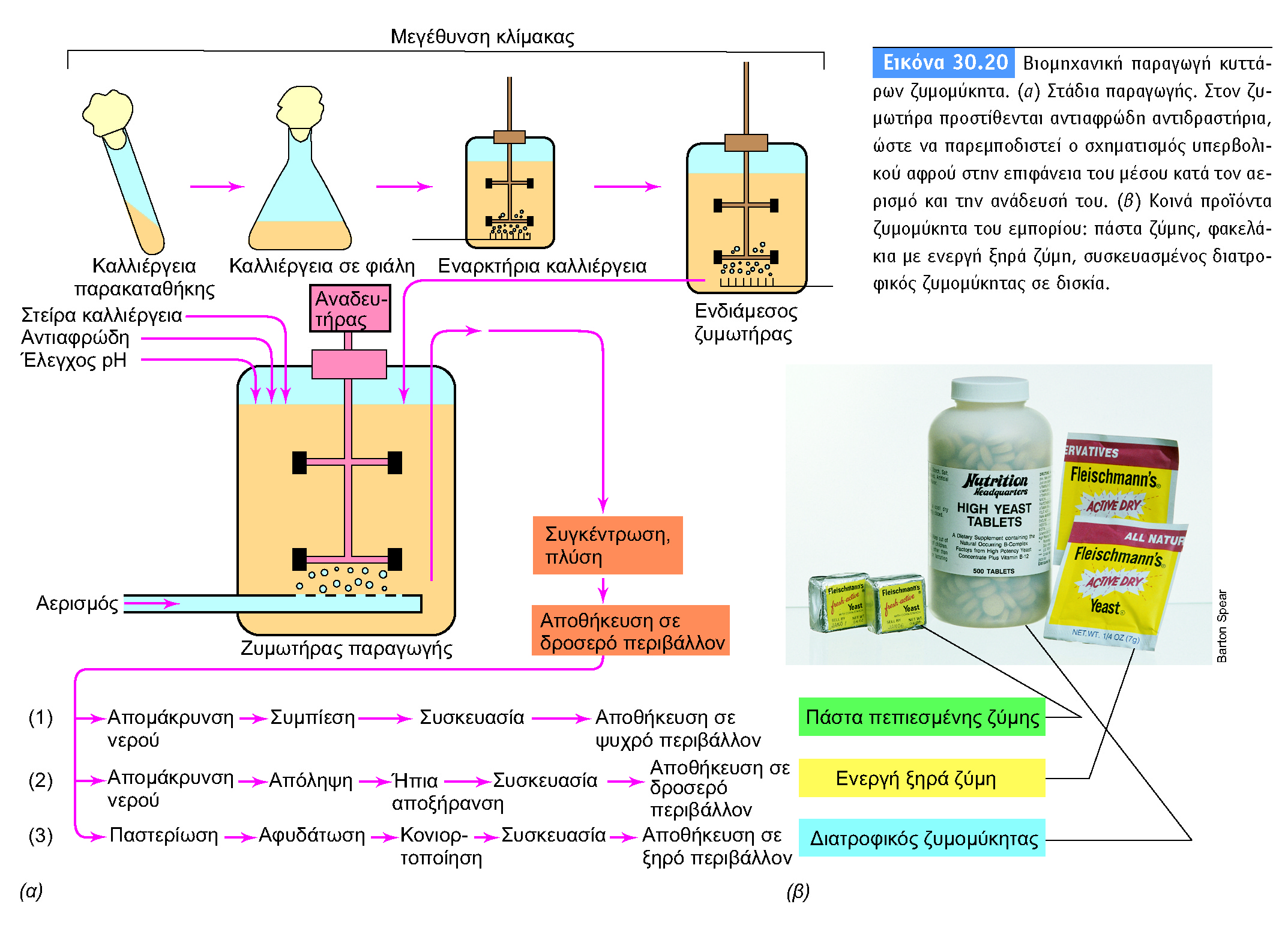 28
Ζύμες του γένους Kluyveromyces: χρησιμοποιούνται σε ζυμώσεις
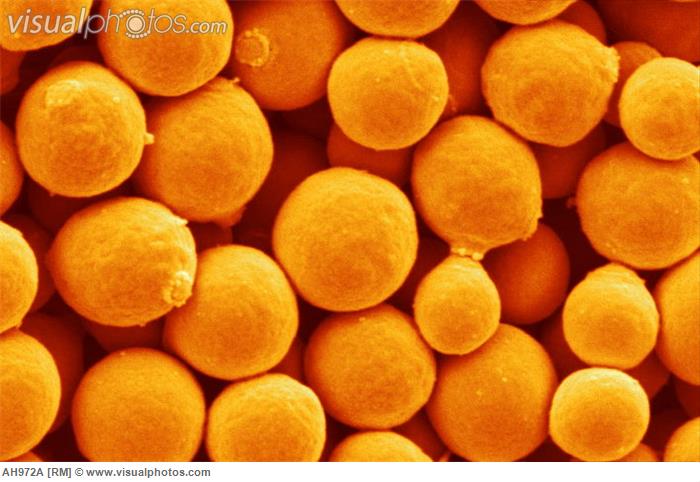 Κύτταρα Kluyveromyces lactis (μεταβολίζουν την λακτόζη, το σάκχαρο του γάλακτος). Χρησιμοποιούνται για την μείωση της λακτόζης στο γάλα και ως πηγή ενζύμων όπως οι λακτάσες
Kluyveromyces marxianus (ζυμώνει την λακτόζη και παράγει αιθανόλη)
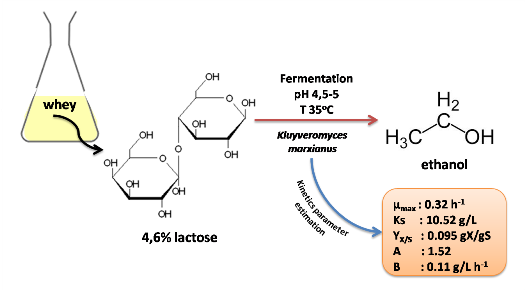 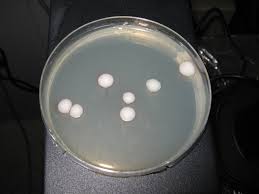 29
Οι μύκητες έχουν πολύ πλούσιο ενζυμικό σύστημα. Παράγουν χρήσιμες ενώσεις ως «βιολογικά εργοστάσια» :
ένζυμα (πχ πρωτεολυτικά που διασπούν πρωτείνες, λιπολυτικά που διασπούν λίπη, κα)
οργανικά οξέα
Πρωτείνες
πολυσακχαρίτες
Βιταμίνες
Αρωματικές ενώσεις
αντιβιοτικά (πχ πενικιλλίνη) (η ανακάλυψη και η εφαρμογή αντιβιοτικών από το 2ο παγκόσμιο και μετά έσωσε εκατομμύρια ανθρώπους. Η μεγάλη όμως χρήση αντιβιοτικών πλέον έχει οδηγήσει στην ανάπτυξη πολύ ανθεκτικών βακτηρίων και στην ανάγκη για την δημιουργία ακόμη πιο ισχυρών αντιβιοτικών)
30
Πολλοί υφομύκητες παράγουν αντιβιοτικά (πχ πενικιλλίνη που παράγεται από το γένος Penicillium)
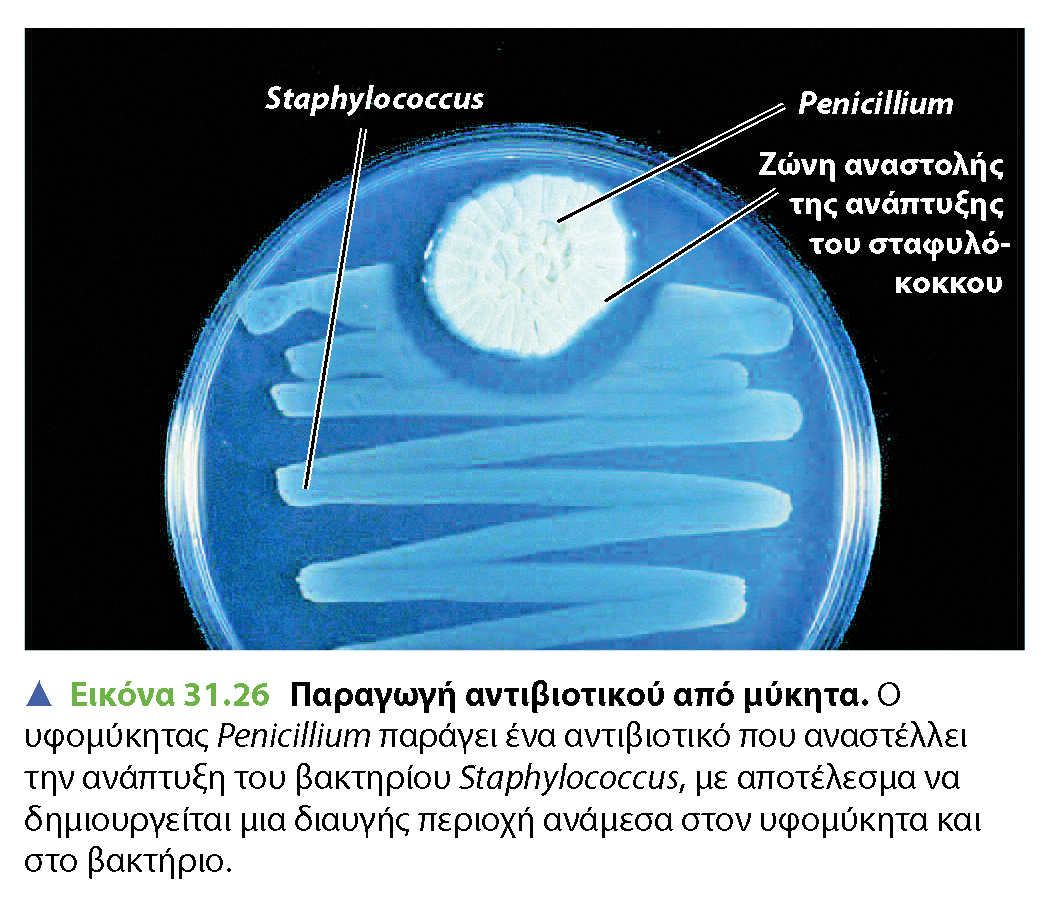 31
Ανεπιθύμητες δράσεις
Εκτός από τους ωφέλιμους ζυμομύκητες που χρησιμοποιούνται στις ζυμώσεις, υπάρχουν και αλλοιωγόνοι (μπορεί να προκαλέσουν αλλοιώσεις σε τρόφιμα όπως ίζημα, βλέννα, αποχρωματισμούς, οσμές)
32
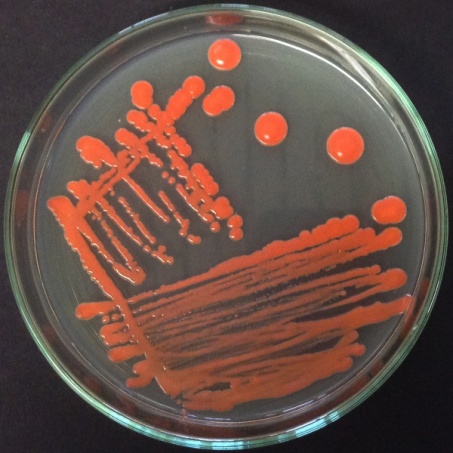 Γένη ζυμών που προκαλούν αλλοιώσεις στα τρόφιμα
Zygosaccharomyces: οσμόφιλη ζύμη
Debaryomyces: σχηματίζει μεμβράνη - αναπτύσσεται στο τυρί και τα λουκάνικα 
Torulopsis: προκαλεί ζύμωση της λακτόζης και αλλοιώνει 	τα γαλακτοκομικά (π.χ. ζαχαρούχο γάλα), τους συμπυκνωμένους χυμούς φρούτων και όξινες τροφές
Candida (μη σπορογόνος): εμφανίζεται στο ωμό κρέας (π.χ. κιμάς), στα συντηρημένα κρέατα, στο βούτυρο και τη 	μαργαρίνη (C. lipolytica). Η Candida albicans μπορεί να έχει παθογόνο δράση στον άνθρωπο
Rhodotorula (μη σπορογόνος ζύμη): παράγει κόκκινες, 	κίτρινες και ροζ χρωστικές,
33
Γένη μυκήτων που προκαλούν παραγωγή τοξινών και αλλοιώσεις στα τρόφιμα
Ως πιο σημαντικά γένη για την παραγωγή μυκοτοξινών θεωρούνται τα διάφορα είδη του γένους Aspergillus, Penicillium και Fusarium.

Οι μυκοτοξίνες είναι δευτερογενείς μεταβολίτες των μυκήτων και αν καταναλωθούν από τον άνθρωπο ή τα ζώα έχουν τοξική δράση (καρκινογόνο). 
Η ΕΕ έχει θεσπίσει ανώτατα επιτρεπτά όρια παρουσίας μυκοτοξινών σε τρόφιμα και ποτά.
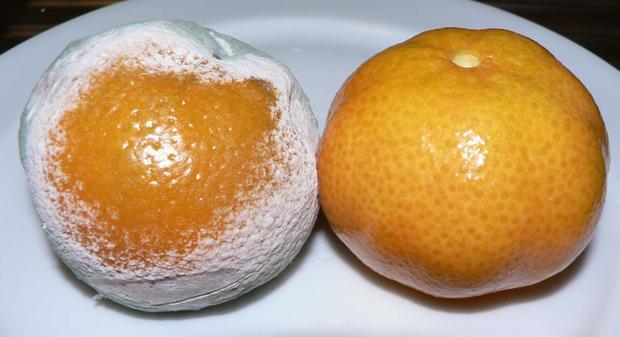 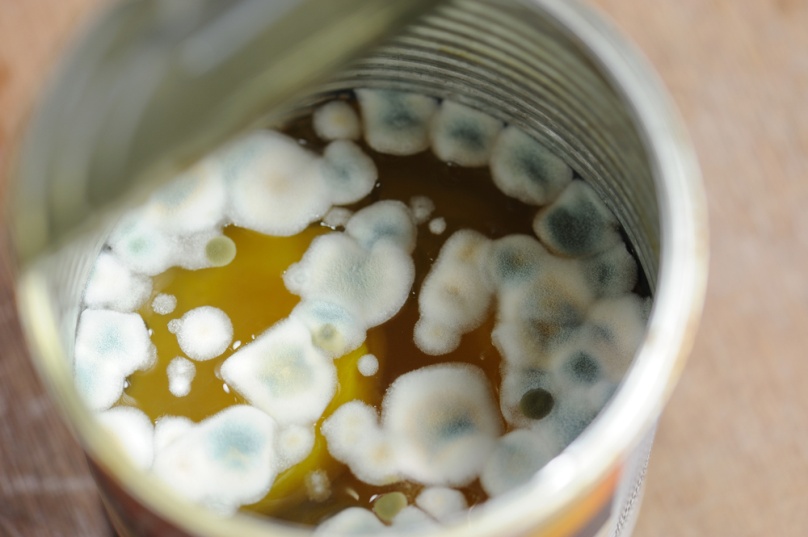 34
Τα γένη νηματοειδών μυκήτων τα οποία παρουσιάζουν ενδιαφέρον, λόγω της ανάμειξής τους στην αλλοίωση τροφίμων και γεωργικών προϊόντων, είναι:
Alternaria, 
Trichothecium 
Trichoderma 
Rhizopus
Mucor
Cladosporium
Penicillium
35
Νηματοειδείς μύκητες (πολύ συχνοί στο περιβάλλον)
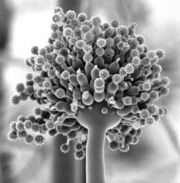 Aspergillus spp: 
αναπτύσσουν στα τρόφιμα μυκήλιο με κίτρινο, πράσινο ή μαύρο χρώμα
Προκαλούν μαύρη σήψη σε αχλάδια, εσπεριδοειδή
Ο A. niger παράγει πολλά ένζυμα και κιτρικό οξύ που χρησιμοποιούνται στην βιομηχανία τροφίμων


Γένος: Fusarium
Προκαλεί καφέ σήψη στα εσπεριδοειδή
Αναπτύσσεται σε σπόρους κριθαριού και σιταριού

Alternaria spp
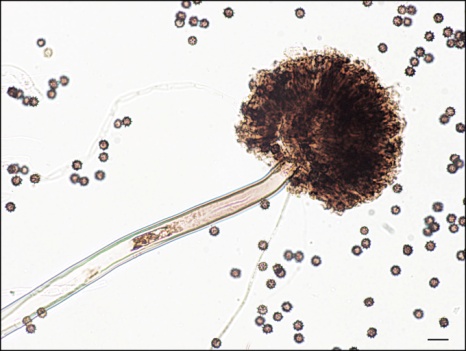 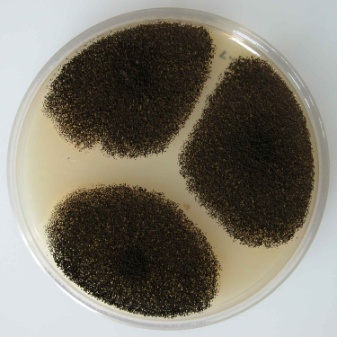 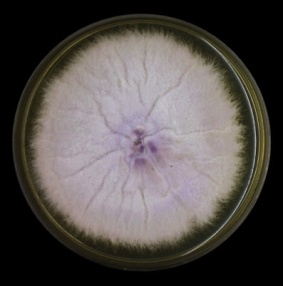 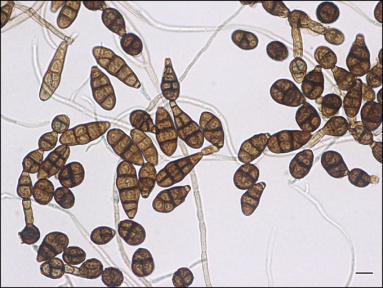 36
Penicillium spp. 
Το γένος Penicillium ανήκει στους ασκομύκητες.
Παράγει γαλάζιες ή γαλαζοπράσινες χρωστικές  στα τρόφιμα
Το P.roqueforti χρησιμοποείται στην παραγωγή τυριού
Ο Penicillium chrysogenum είναι γνωστός για την παραγωγή του αντιβιοτικού πενικιλλίνη










Cladosporium spp
Κονιδιοφόροι σκουρόχρωμοι, 
και διακλαδιζόμενοι
Προκαλούν αλλοιώσεις στα τρόφιμα
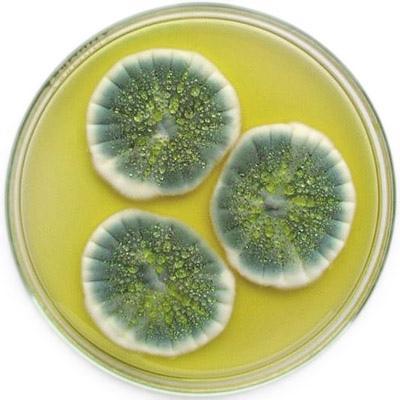 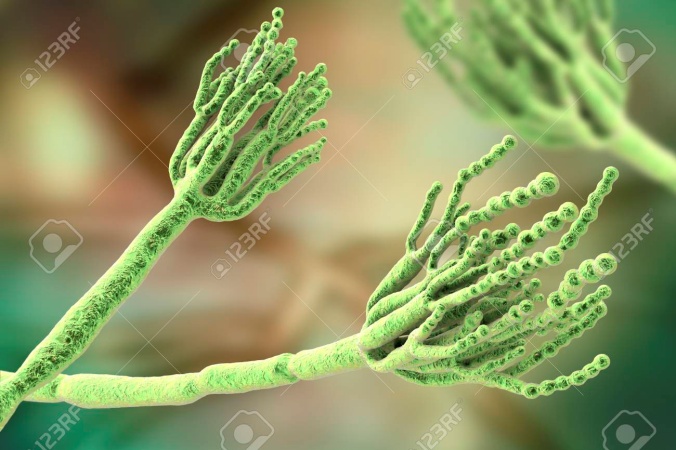 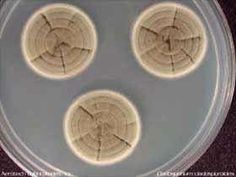 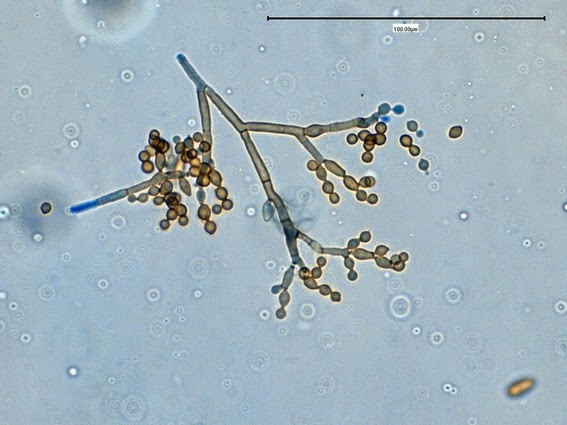 37
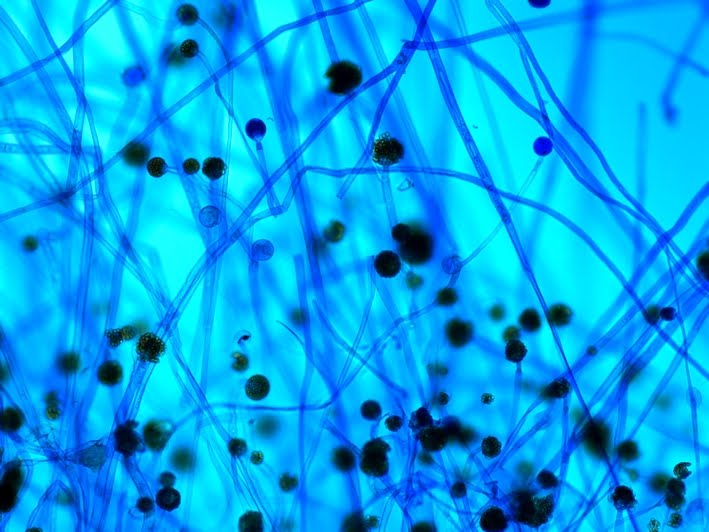 Mucor sppRhizopus spp
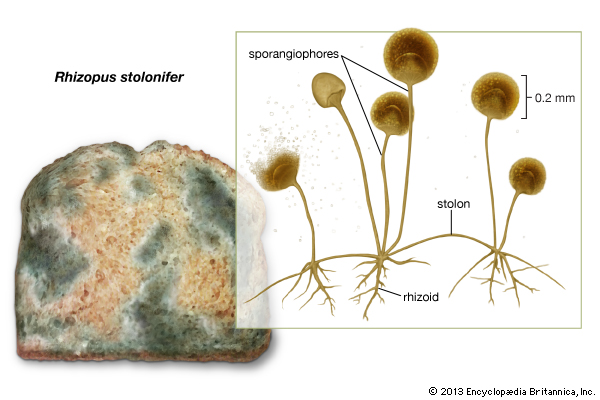 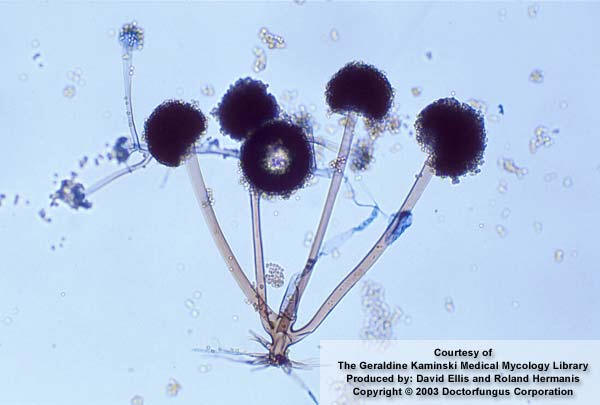 Μύκητες  που προκαλούν αλλοίωση του ψωμιού
Το μυκήλιο τους δεν έχει διαφράγματα
38
Ομάδες μυκήτων και ζυμών ανάλογα με το περιβάλλον που αναπτύσσονται
Ξηροφιλικοί μύκητες
Ζύμες επιφάνειας
Ωσμώφιλες ζύμες
Αλλοάντοχες ζύμες
39
Ξηροφιλικοί μύκητες
Μπορούν να αναπτυχθούν σε ενεργότητα ύδατος (aw) <0,85
Μπορούν να αλλοιώσουν αφυδατωμένα τρόφιμα (μαρμελάδες, αφυδατωμένα και αλατισμένα ψάρια, ψωμί, μπέικον, σοκολάτες, σιρόπια, κτλ)
Γένη:
Aspergillus, Eurotium, Basipetospora, Chrysosporium, Eremascus, Polypaecilum, Wallemia, Xeromyces

Xeromyces bisporus: αναπτύσσεται σε aw 0,61, η χαμηλότερη τιμή ενεργότητας νερού που έχει παρατηρηθεί ανάπτυξη
40
Ομάδες ζυμών ανάλογα με το περιβάλλον που αναπτύσσονται
Ζύμες επιφάνειας
Είναι οξυάντοχες και αναπτύσσονται στην επιφάνεια όξινων τροφίμων
Οξειδώνουν οργανικά οξέα, αυξάνουν το pH και δημιουργούν ευνοϊκότερο περιβάλλον για την ανάπτυξη λιγότερο οξυάντοχων οργανισμών
Γένη: Pichia, Debaryomyces, Issatchenkia, Trichosporon
Ωσμώφιλες ζύμες
Αναπτύσσονται σε περιβάλλον με υψηλή οσμωτική πίεση (πχ σε υψηλές συγκεντρώσεις σακχάρων ή αλάτων)
Προκαλούν αλλοίωση σε αφυδατωμένα φρούτα, συμπυκνωμένους χυμούς φρούτων, μέλι, σιρόπια, κτλ
Schizosaccharomyces pombe, Zygosaccharomyces rouxii, Debaryomyces hansenii
Αλλοάντοχες ζύμες
Αναπτύσσονται σε υψηλή συγκέντρωση αλατιού
Απαντώνται στην άλμη των τυροκομείων, σε παστό κρέας και ψάρια, διάφορες σάλτσες
Zygosaccharomyces rouxii, Debaryomyces hansenii